AL-FARABI KAZAKH NATIONAL UNIVERSITY
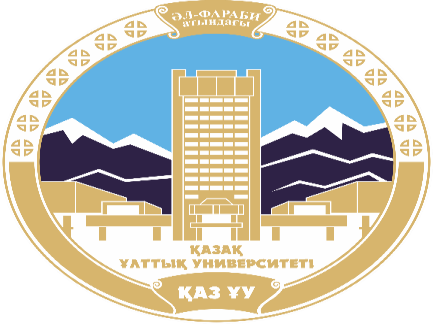 Department of political science and political technologies
Political science
Abzhapparova A.A.
Senior lecturer
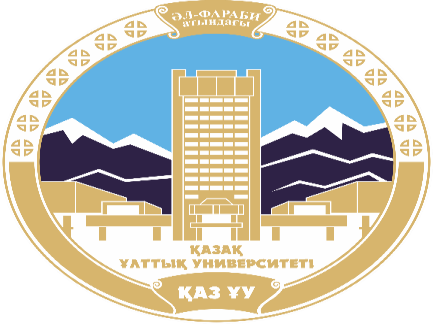 Functions and structure of political science knowledge.
Political science , or political science — the science of politics that is the special sphere of human activity associated with power relations, state-political organization of society, political institutions, principles, norms, which is intended to ensure the functioning of society, the relationship between by people and society both the state.
Slide 10
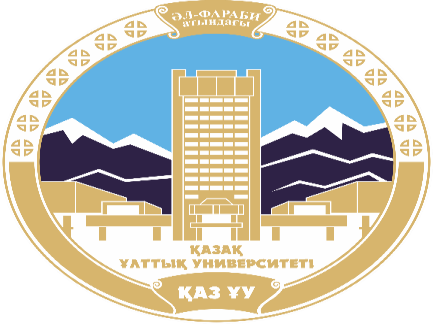 Functions and structure of political science knowledge 
Object and subject of political science research
Object the study of political science is politics - political processes occurring in society.
Subject political science institutions, phenomena and processes are so different in their nature, how:
history of the development of political doctrines and theories; 
political institutions (Institute of parliamentarism, Institute of Executive power, Institute of civil service, Institute of the head of state, institutes of judicial procedure); 
political culture, political consciousness and political behavior;
social thought; 
international relations.
Slide 11
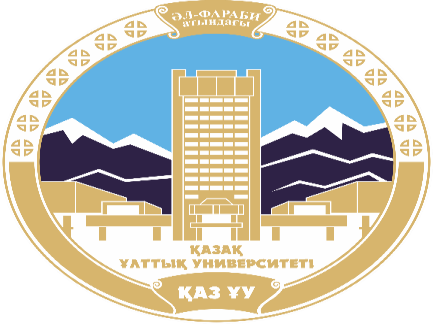 Tasks of political science:
formation of knowledge about politics, political activity;
explanation and prediction of political processes and phenomena, political development;
 development of the conceptual apparatus of political science, methodology and methods of political research.
Slide 13
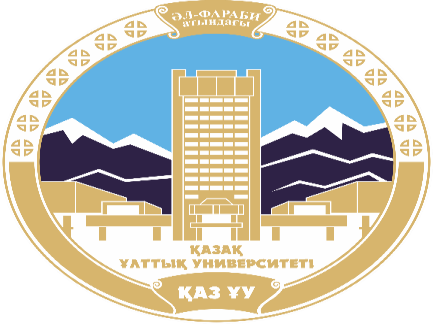 The functions of political science are organically linked to the tasks:
Epistemological. Political science allows you to acquire new knowledge and formalize existing ones. 
Axiological. Political science forms a system of values, allows us to evaluate political decisions, political institutions, and political events. 
Theoretical-methodological. Political science develops theories and methodologies for the study of political phenomena. 
Socializing. It allows people to understand the essence of political processes. 
Motivational. Political science can shape people's motives and actions. 
Practical and political. Political science provides expertise of political decisions, creates a theory of political reforms. 
Prognostic. Political science predicts political processes.
Slide 14
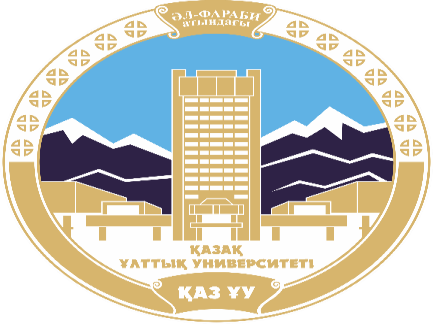 Structure of political science knowledge:
Disciplines that are
they study POLITICS
Border
politological
disciplines
Political 
philosophy
Political
sociology
Political 
history
Political
anthropology
Theory of the state
and rights
Political
psychology
Theory 
international 
politics
Political
geography
Slide 15
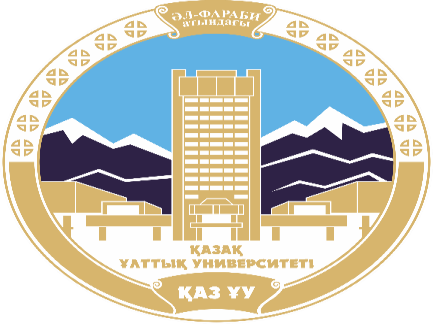 Methods of political science
Method of political science - it is a system of principles and techniques used to remove uncertainty, objective knowledge of the political system of government in the state, as well as political, social, economic and other consequences imperative political management. 
Thus, the role of political science is to increase the socio-economic efficiency of activities, as well as reduce the political risks of socio-economic entities. 
 
Mandatory method it is interpreted as Directive, the method of subordination, the method of power and subordination This method of management is widely used in order to regulate relations «vertically"- on the one hand between the state and on the other hand citizens and their organizations. 
The state gives some subjects powers (state bodies), and others responsibilities (citizens and their organizations). Relations between subjects in this order are formed by type «the power – submission».
Slide 16
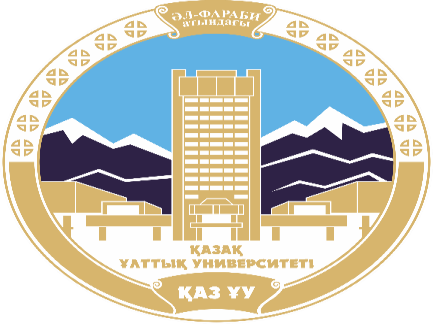 Slide 17
General methods of political science
Institutional - analysis of official structures and formal rules of decision-making, interaction of political institutions: law, state, political parties and movements.
Historical – analysis of changes in political norms, relations, institutions in time and space, in connection with the past, present and future.
Sociological - analysis of politics as a sphere of purposeful interaction of social groups pursuing interests determined by factors of social structure, economy, ideology, culture.
Behaviorist - analysis of systematically observed behavior of an individual, the possibility of changing his motivation, focusing on the personal dimension of politics.
Psychological - analysis of individual qualities, character traits, unconscious mental processes that affect the political behavior (motives, desires, passions) of an individual.
Systemic - analysis of the nature of the exchange of resources and information between politics and other spheres and the ways of allocating resources between government institutions, in order to reveal the nature of the relationship of politics with the external environment.
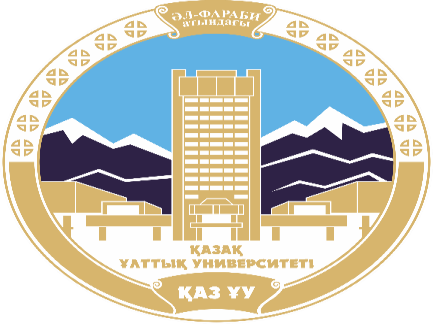 Applied political science
At the applied level, specific political situations are studied in all the variety of connections and relations of state institutions, parties, movements, and individuals.
MAJOR AREAS OF APPLICATION:
Program development within the framework of private policies.
Prevention of social conflicts or their resolution.
Conducting election campaigns.
Defining techniques and methods of interaction between the parties.
Development and adoption of policy decisions.
RESULTS OF APPLIED RESEARCH:
Practical advice and recommendations to specific participants in the political process.
Evidence of the advantages of certain techniques and methods of action.
Short-term forecasts of situation development.
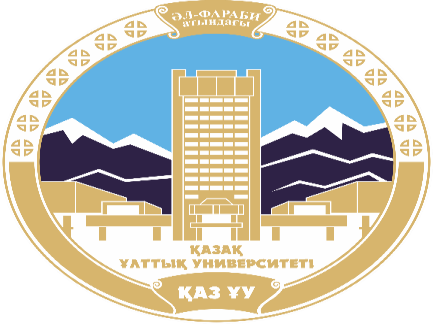 Methods of applied research
Observation of the events - open statement of facts, being inside a group or situation.
Content analysis - purposeful study of certain documents (constitutions, legal acts, party and state programs, slogans).
Survey direct or indirect participants of events, experts who can give a professional analysis of a specific situation.
Game methods - preliminary construction of the situation, imitation of a particular variant of the development of the process, conflict, phenomenon.
Cognitive map - recording typical reactions of leaders to crisis situations, patterns of their actions in stable conditions.
Slide 19 to